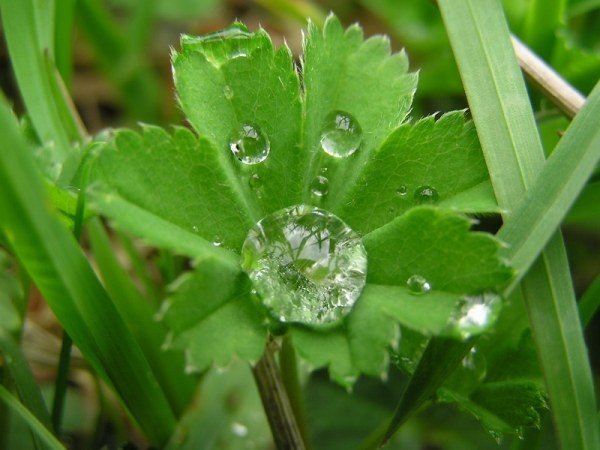 ПРОЕКТ 
2 «Б» КЛАССА
«ПУТЕШЕСТВИЕ 
     КАПЕЛЬКИ»
ЦЕЛЬ:
воспитание бережного 
отношения к водным 
ресурсам
АКТУАЛИЗАЦИЯ:
Никакие границы, никакая 
пограничная стража не 
защитят страну от 
отравленной воды рек и 
облаков. Поэтому борьба с 
загрязнением вод должна 
стать делом всех.
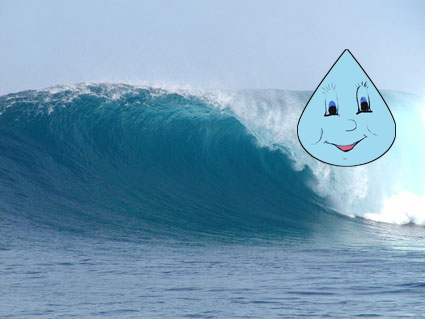 Жила – была Капелька. 
Она часто сидела на гребне 
волны и мечтала.
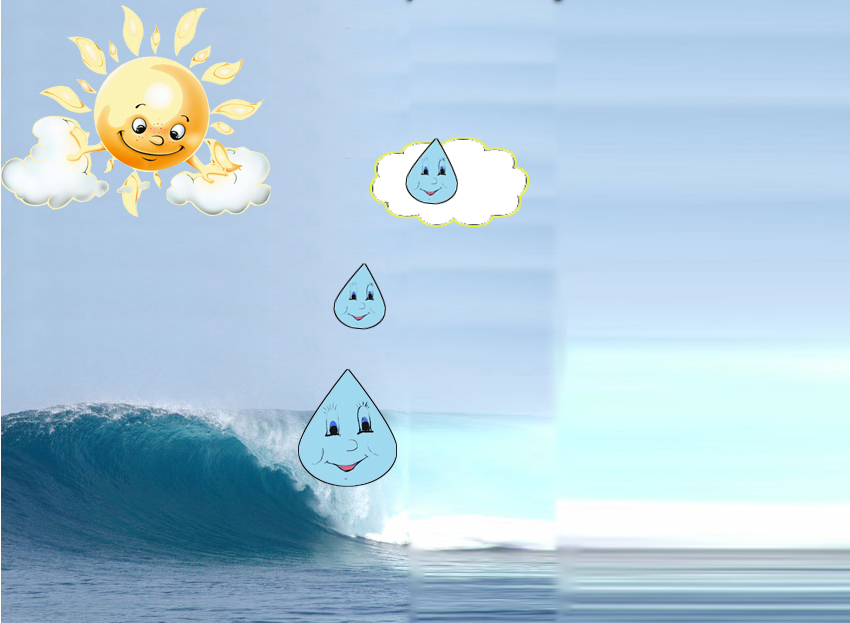 Однажды солнышко
так грело, что наша  
мечтательница стала
лёгкой и смогла
подняться на небо.
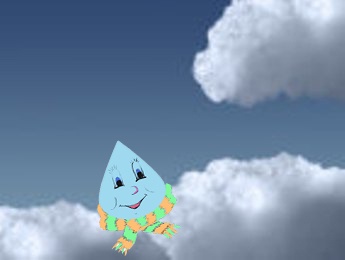 Там было холодно… 
Она замёрзла…
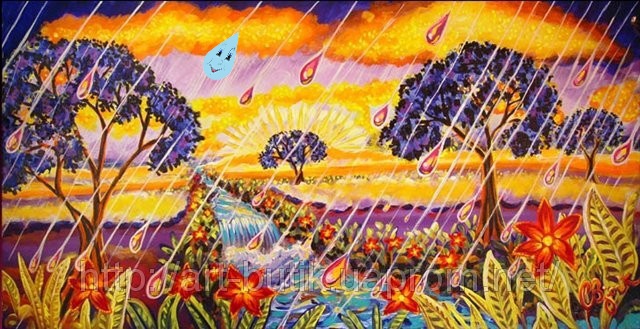 С другими капельками 
упала на землю и оказалась в лесу
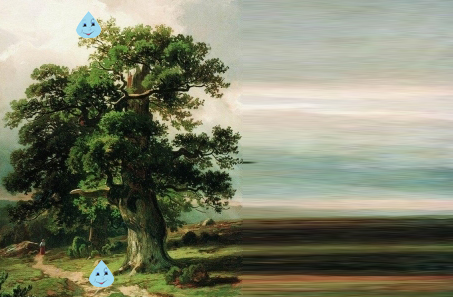 Каплю всосали
корни дерева.
По стволу, по 
веточкам
 бежала капля и 
снова размечталась
на солнышке.
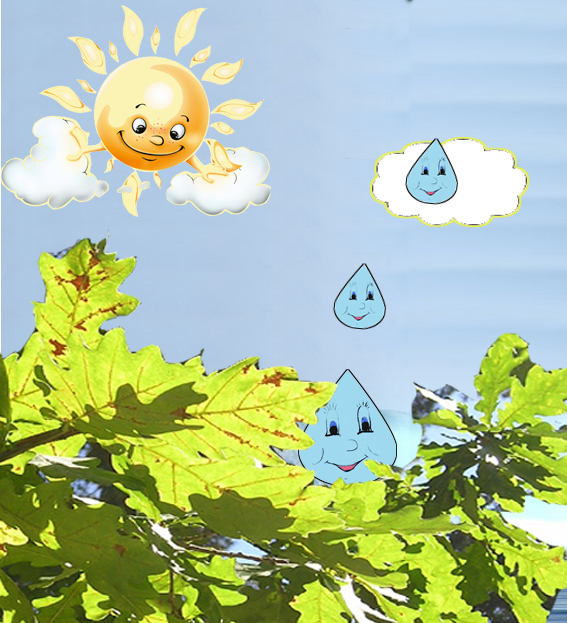 Снова стала лёгкой 
и улетела на небо.
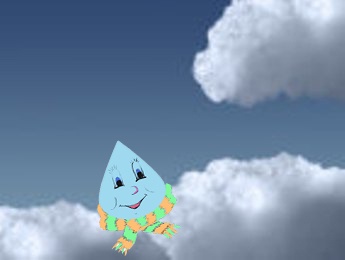 Полетала там, замёрзла.  
И снова упала на землю.
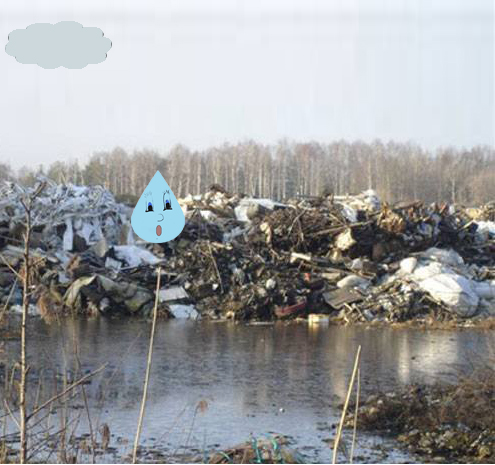 Но теперь она упала 
на свалку мусора, 
которая была 
недалеко от речки.
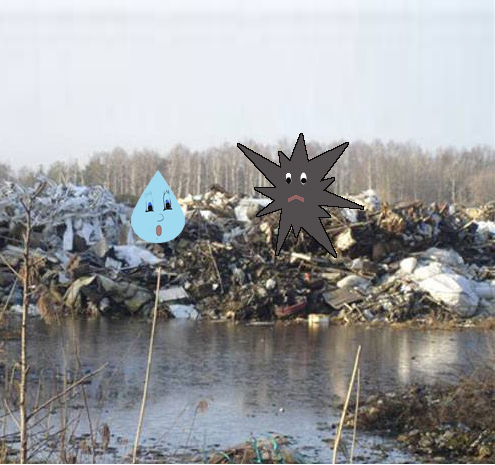 Тут было не до мечтаний…
Тут жила Злючка–Грязнючка.
Здесь плохо пахло
и было очень грязно
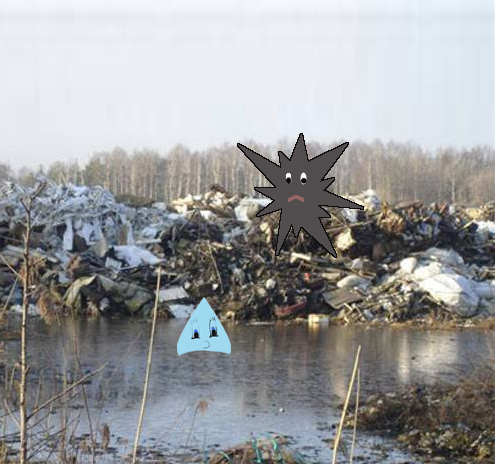 Наша Капелька
скатилась в речку, а 
Злючка-Грязнючка
 за ней.
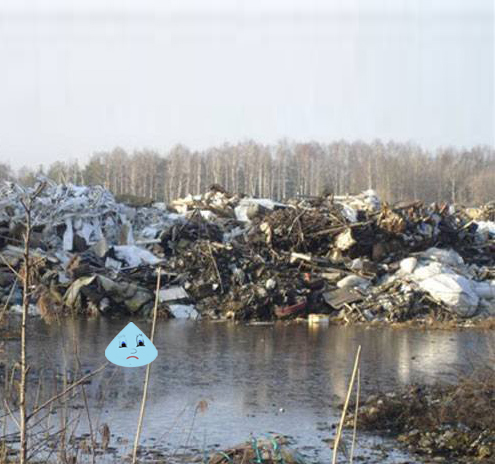 Плохо жилось нашей 
Капельке и её
подружкам. И они 
решили убежать…
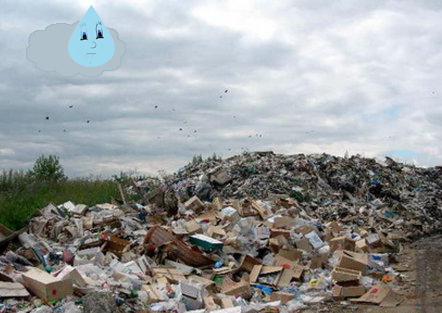 И не стало речки
Пусто стало на этом месте…

А наша Капелька
снова  плыла на облачке
и очень боялась
попасть в грязную 
речку.
Источники загрязнения воды
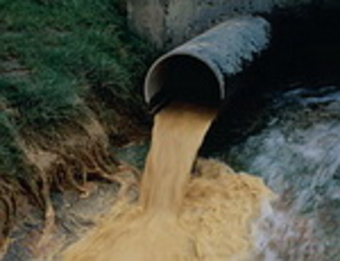 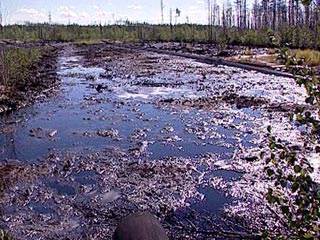 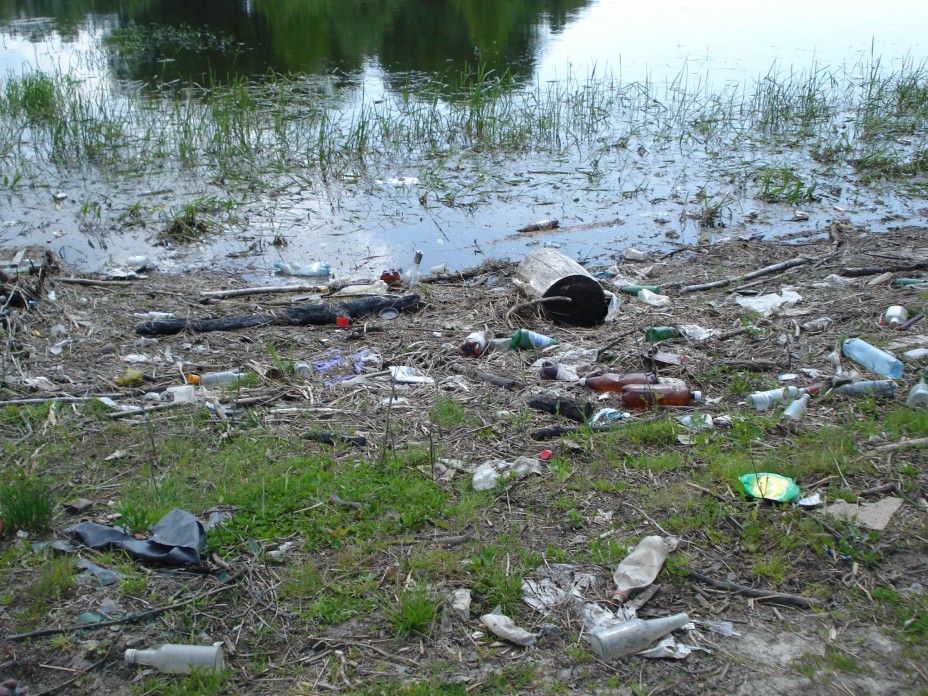 МУСОР
СТОЧНЫЕ ВОДЫ ЗАВОДОВ
РАЗЛИВ НЕФТИ
5 граммов 
нефтепродуктов 
затягивают 
пленкой 50 
квадратных метров 
поверхности воды.
1 литр сточных 
вод  приводит в 
негодность 100 
литров чистой 
воды
Завод за одну 
минуту 
выбрасывает 25 
литров отходов.
ПОМНИТЕ!
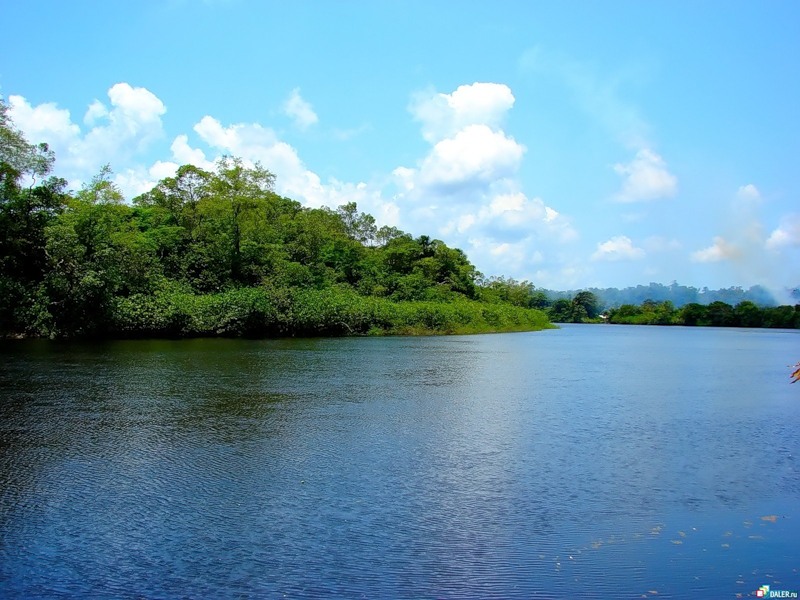 Пусть на Земле не 
                                    умирают реки,Пусть стороной обходит их беда,Пусть чистой остается в них                 
                                                    навекиСтуденая и вкусная вода. Пусть никогда не зарастает тинойТот берег, на котором я стою…Большие дяди, взрослые              
                                               мужчины,Храните речку светлую мою!
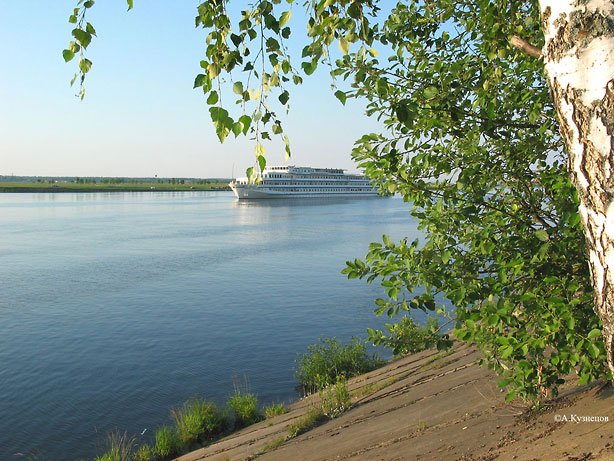 Ради жизни на Земле — спасем наши озёра, реки, моря и океаны.
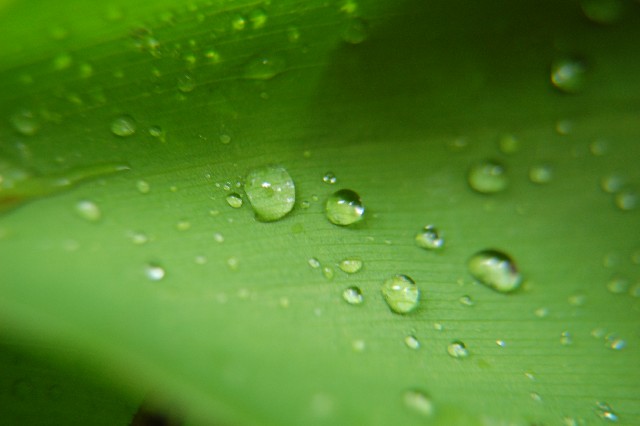 НАД ПРОЕКТОМ РАБОТАЛИ:
Воробьёва Юлия
Филимонов Константин
РУКОВОДИТЕЛЬ ПРОЕКТА:
Борзова Елена 
Николаевна